KRAIBURG STRAIL – partner of railways
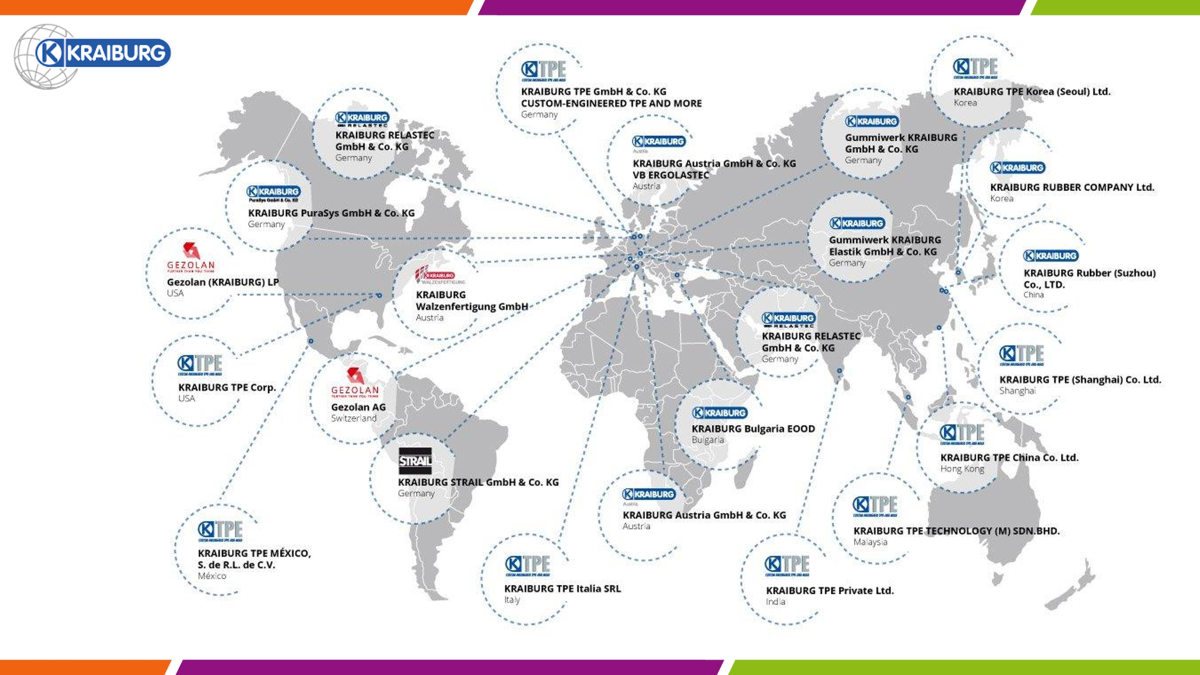 [Speaker Notes: El holding KRAIBURG se centra en la producción de productos y compuestos de polímeros de alta calidad, y somos líderes en elastómeros termoplásticos (TPE) a nivel mundial
Fabricación de automóviles 
Producción industrial 
Producción de bienes de consumo (productos de cuidado, embalajes)
Industria médica]
STRAIL
Sistemas de cruce de paso a nivel
Tráfico medio
Tráfico alto
Peatonal
[Speaker Notes: CARPETAS MODULARES HECHAS DE POLÍMERO RECICLADO RUEDAS EUROPEAS]
STRAIL – el sistema premium
STRAIL® es un sistema de cruce de paso a nivel muy duradero para para tráfico pesado adecuado para carreteras transitadas.
Instalación y desinstalación rápida ( tareas de mantenimiento y bateo)
La superficie piramidal con corindón vulcanizado asegura la resistencia al deslizamiento
Adecuado para todos los tipos de carril y durmientes 
Sistema reforzado con fibra para soportar cargas de tráfico cada vez mayores
Vida útil larga
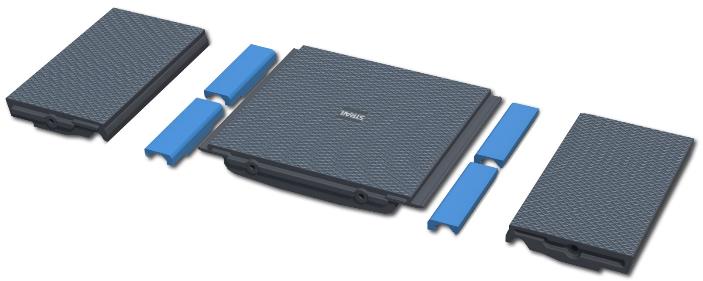 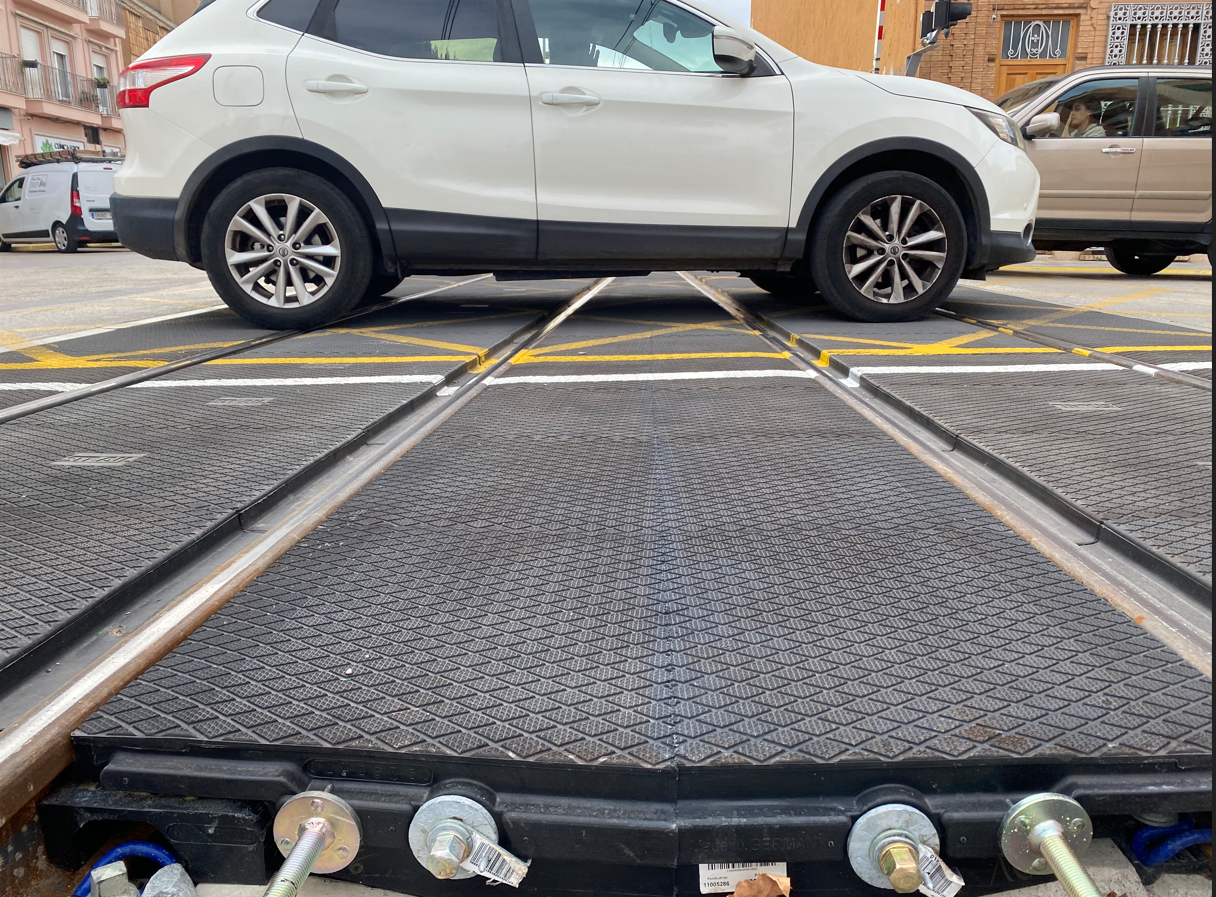 SISTEMA STRAIL
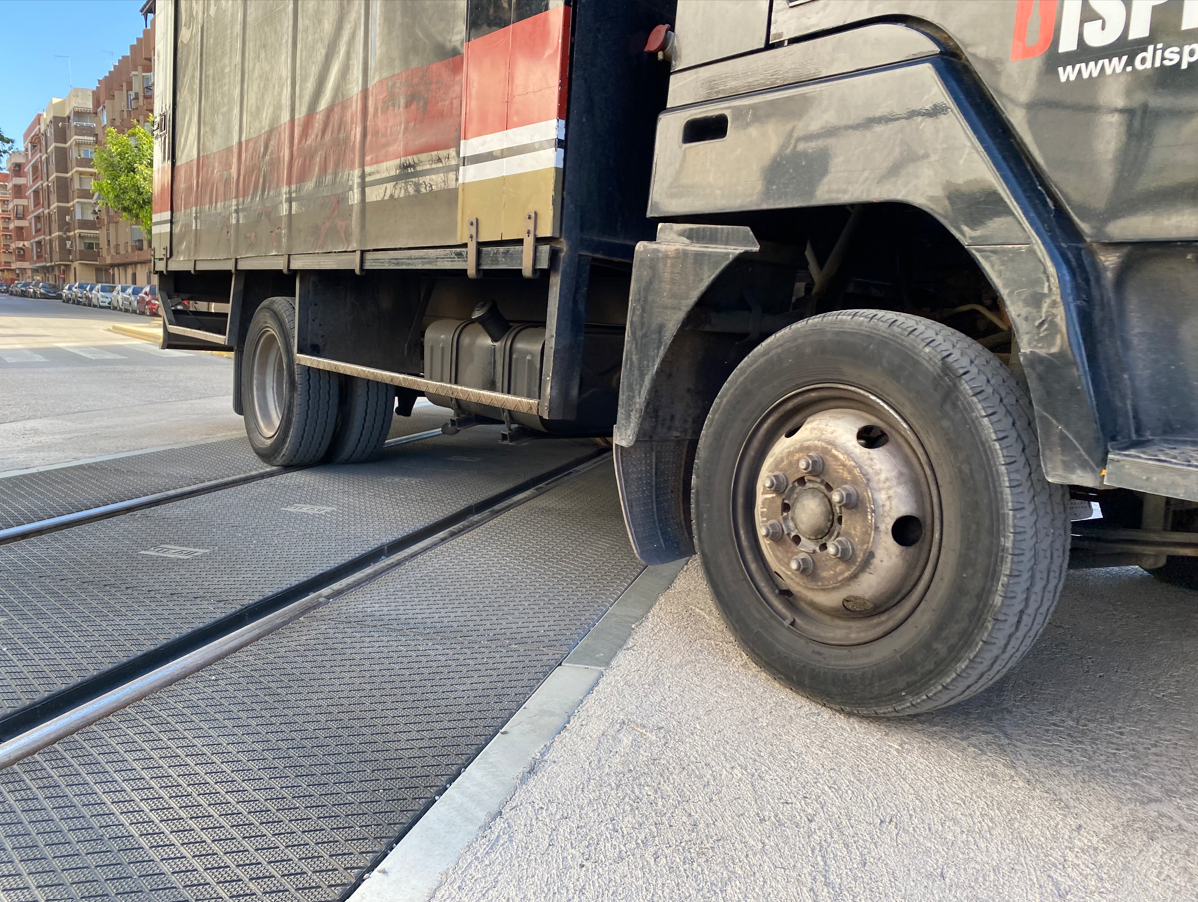 SISTEMA STRAIL
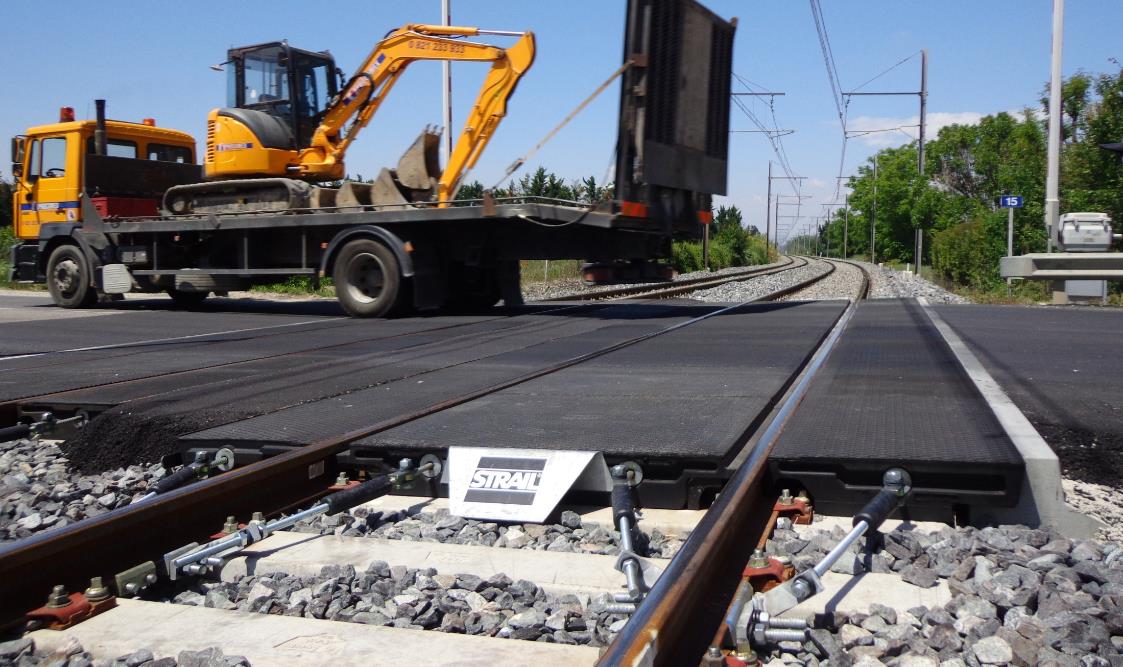 SISTEMA STRAIL
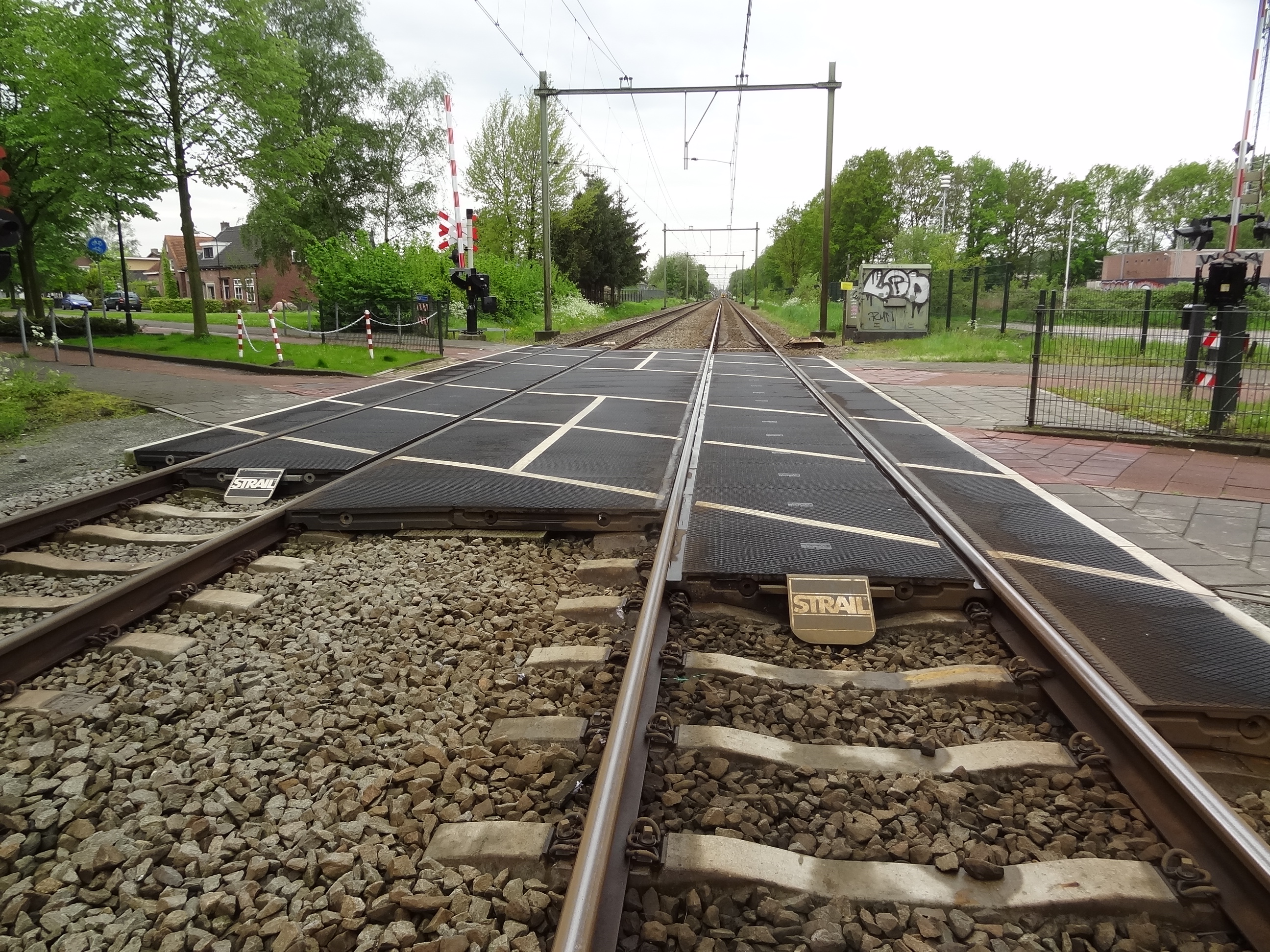 SISTEMA STRAIL
[Speaker Notes: Industria médica]
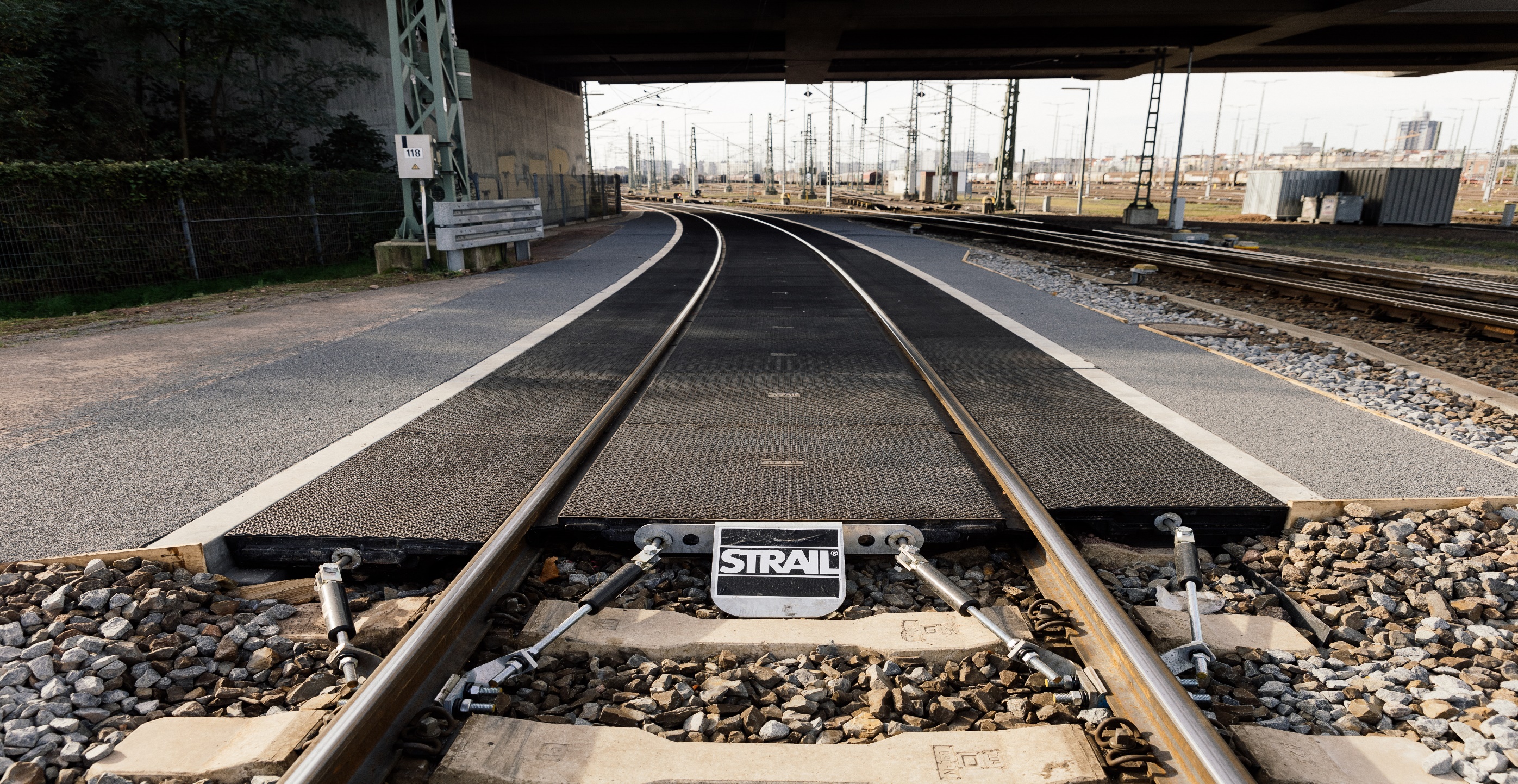 SISTEMA innoSTRAIL
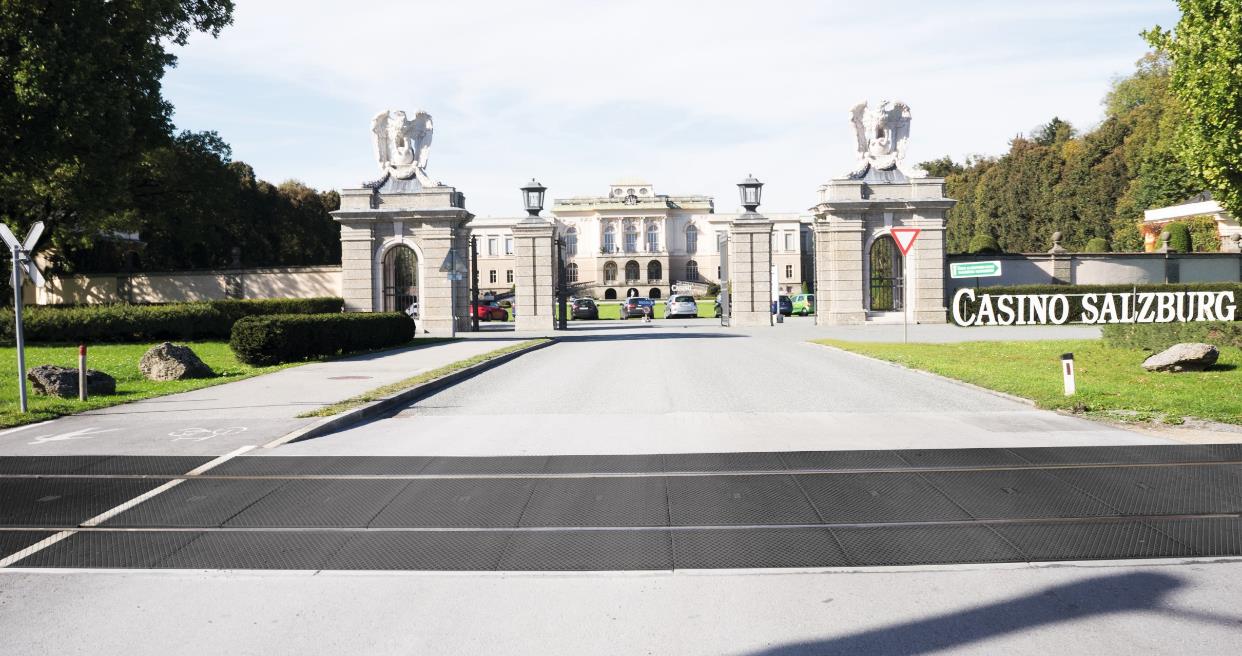 SISTEMA innoSTRAIL
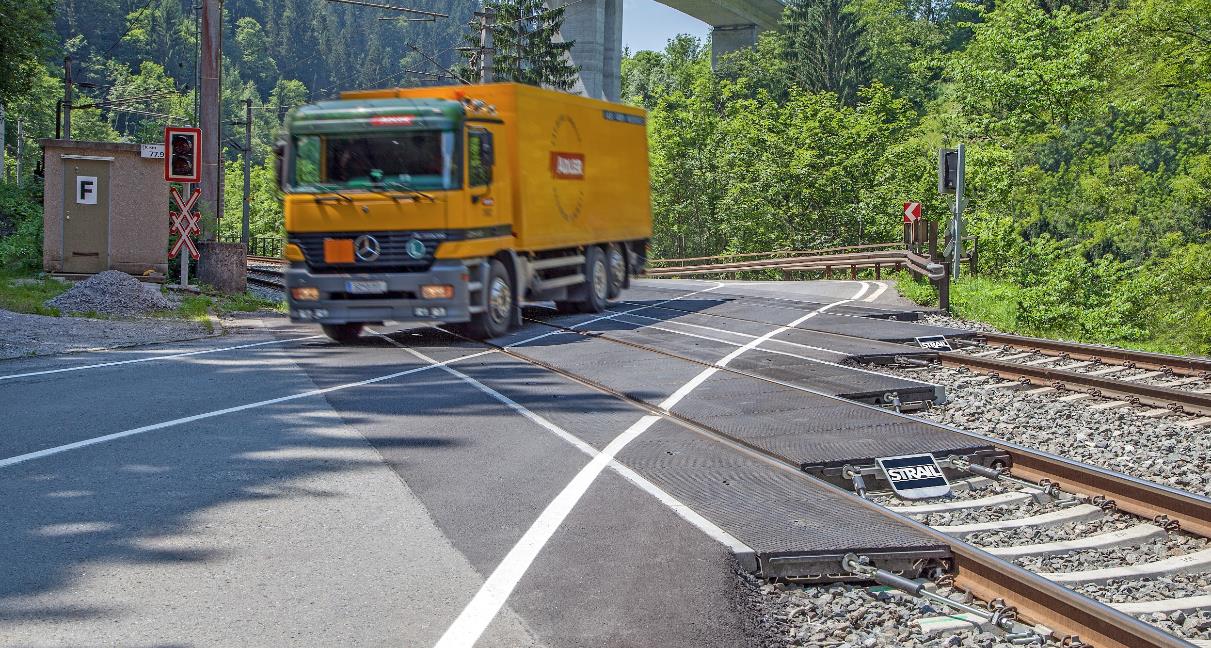 SISTEMA pontiSTRAIL
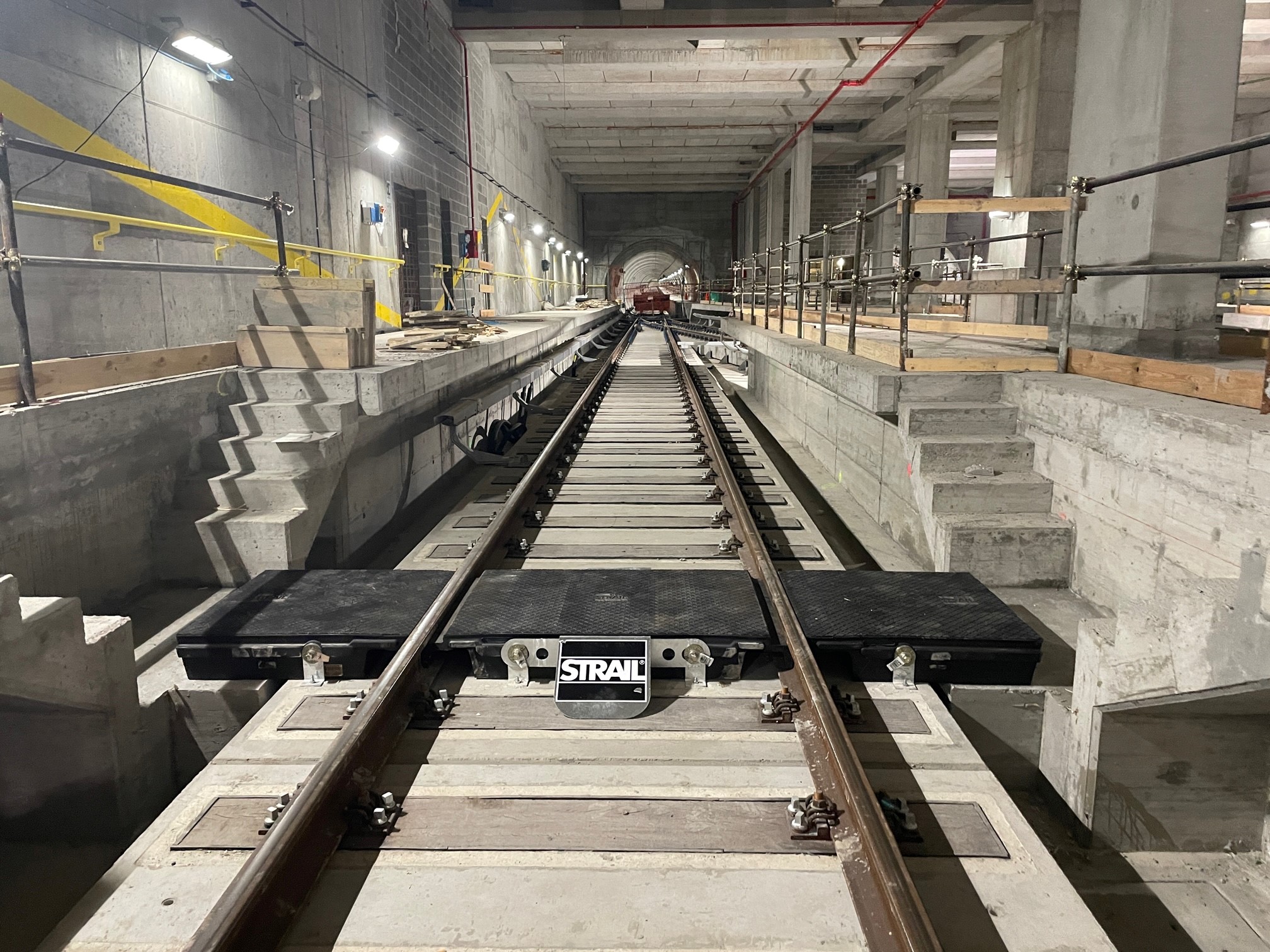 SISTEMA pedeSTRAIL
[Speaker Notes: Industria médica]
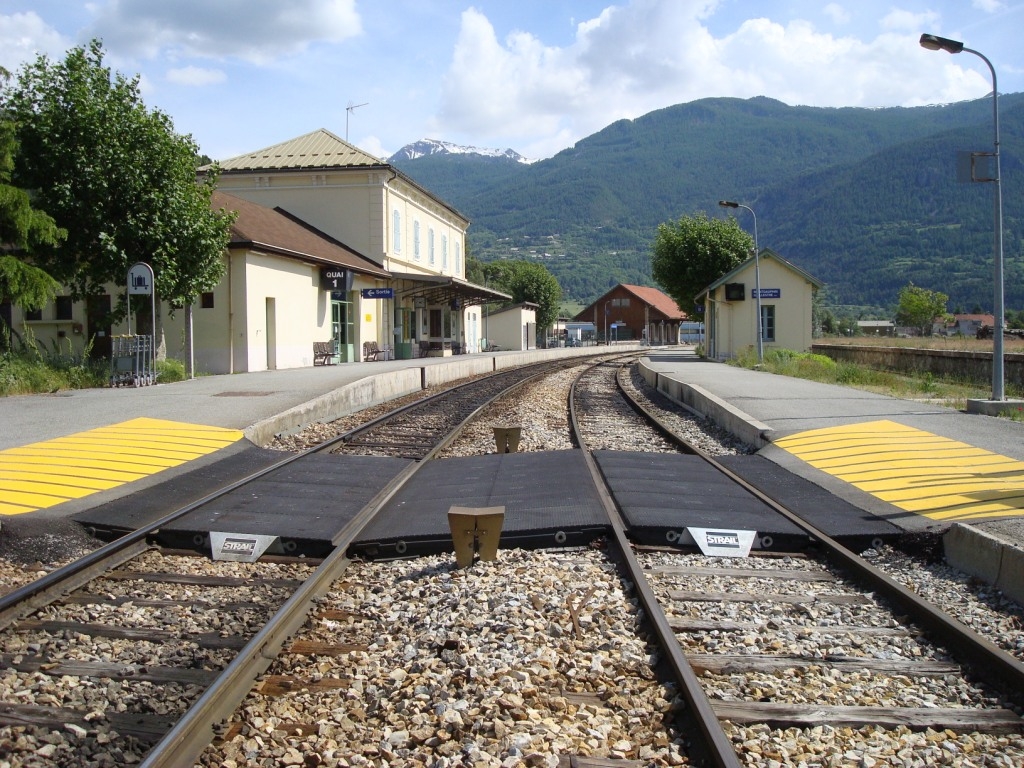 SISTEMA pedeSTRAIL
veloSTRAIL
veloSTRAIL – Elimina el hueco del carril
¬ Elimina permanentemente el hueco del carril
¬ Pensado para otorgar la máxima seguridad en pasos donde existen peatones, bicicletas y personas con movilidad reducida¬ Consta de un panel interior y un perfil reemplazable que se deforma al paso de la rueda del tren.¬ Los elementos que entran en contacto con la rueda del tren, son sustituibles fácilmente¬ Para velocidades de tren de hasta 120 km/h
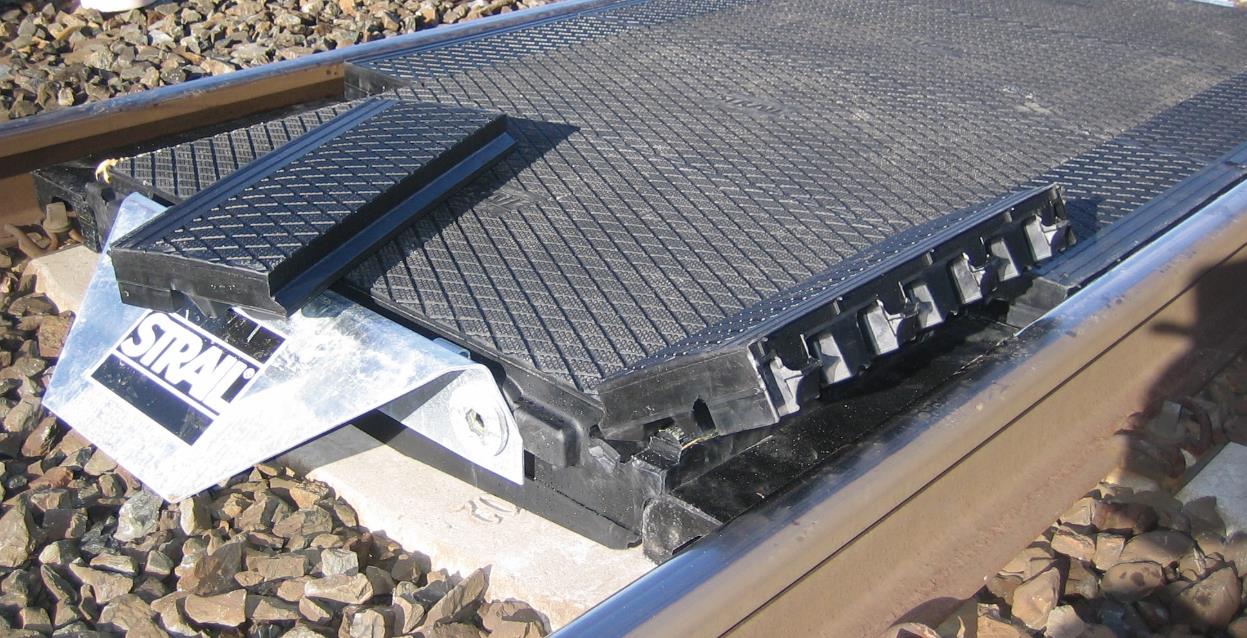 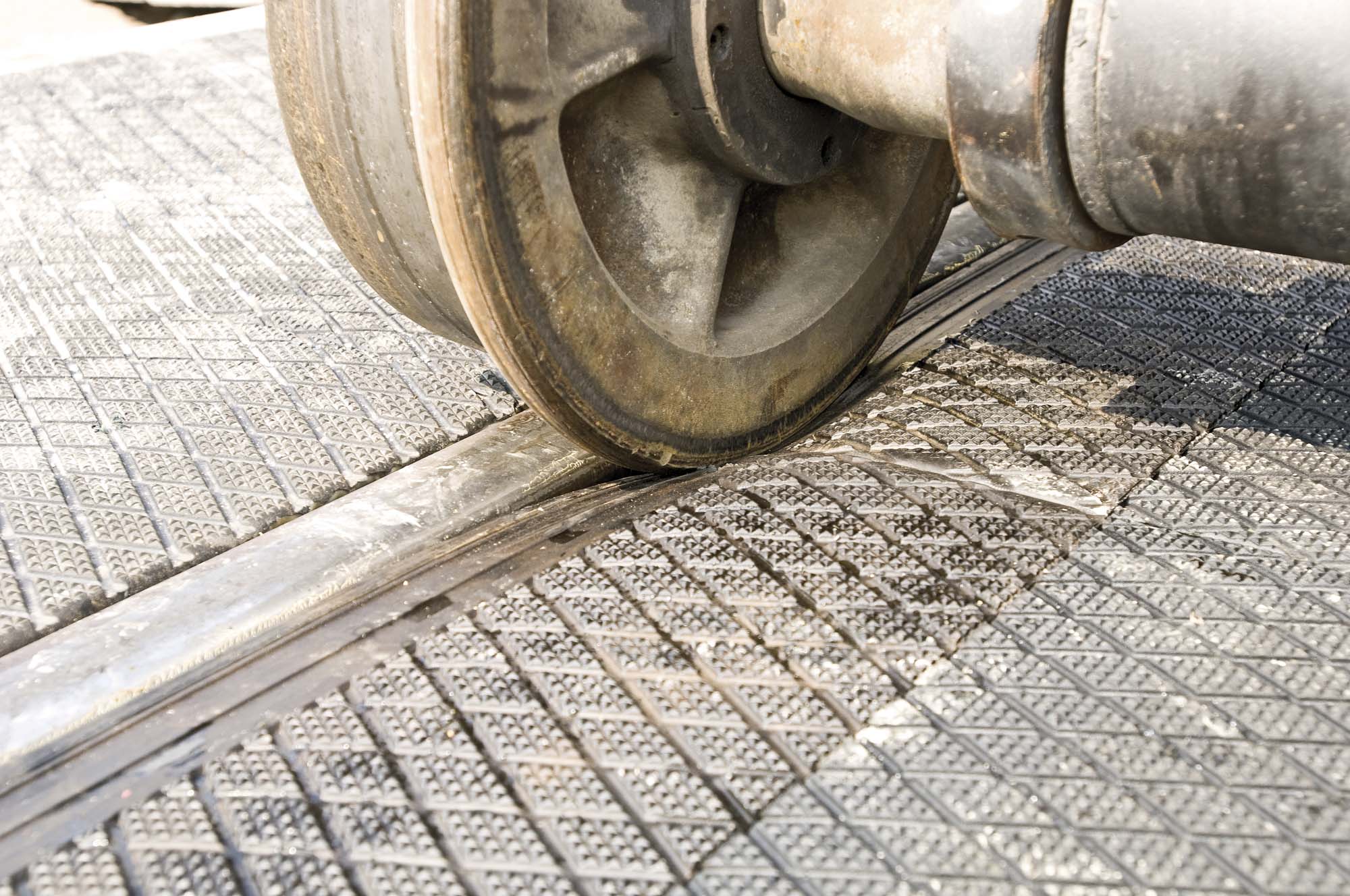 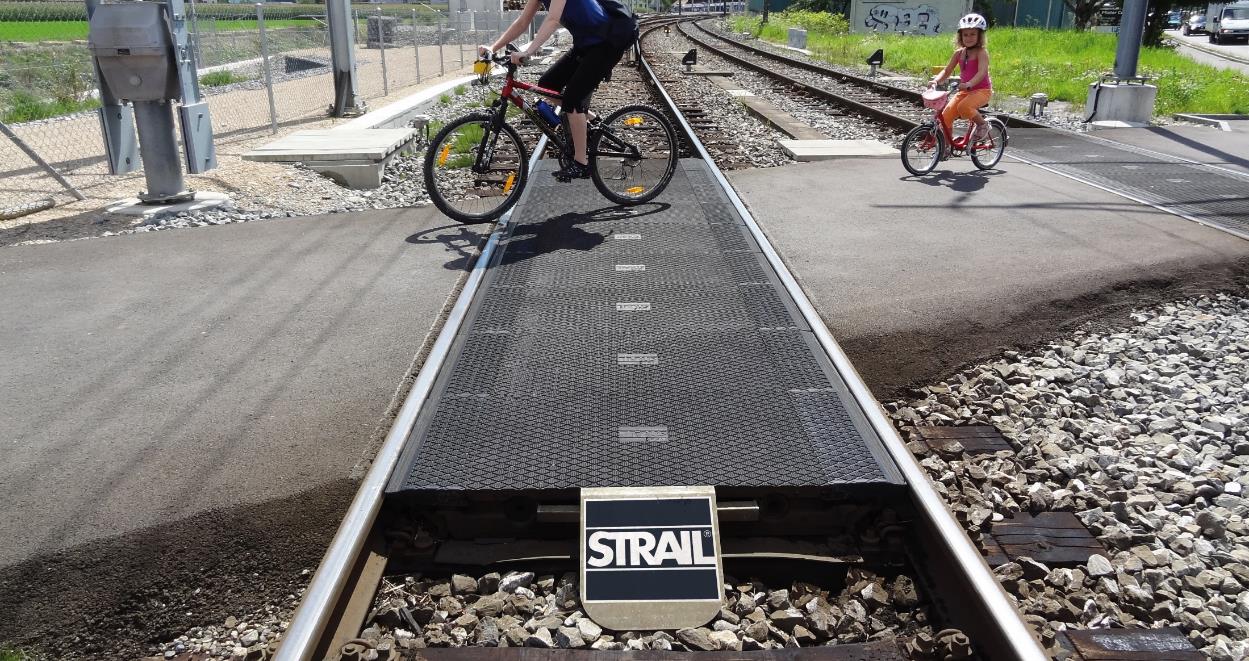 SISTEMA veloSTRAIL
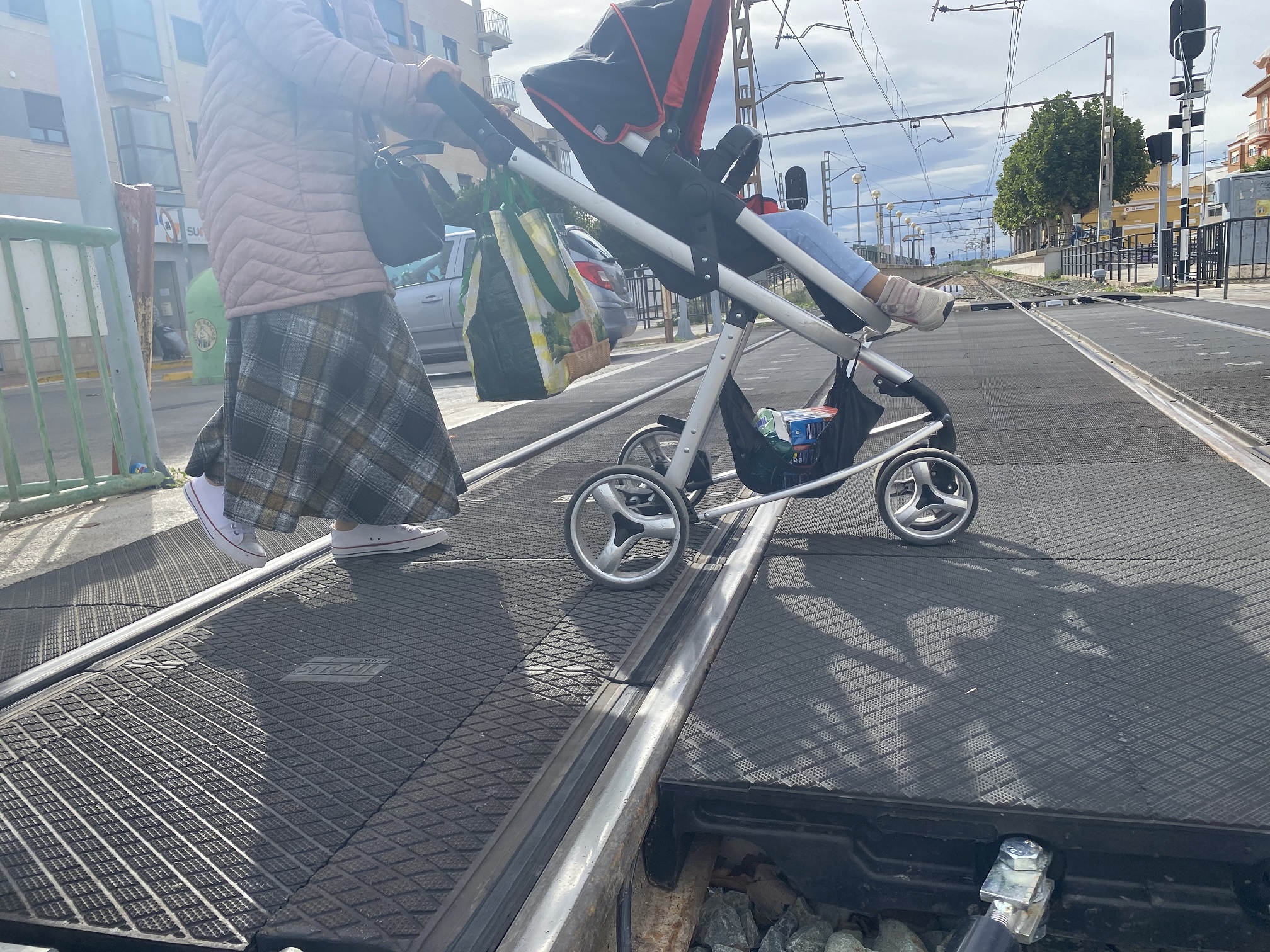 SISTEMA veloSTRAIL
Sistemas de atenuación de ruido
Pantallas acústicas
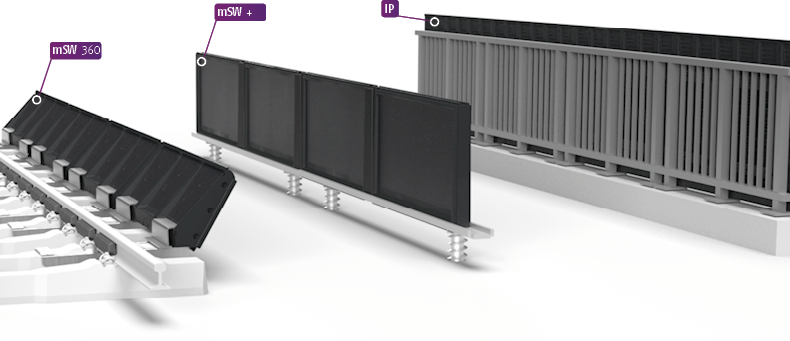 [Speaker Notes: Pantallas de atenuación de sonido hechas de caucho reforzado con fibras
Resistente a los rayos UV / ozono debido a la superficie de caucho virgen.
Para sistemas de túneles, con sistema ignífugo clase A2
Instalacion sin cimentación - Tiempos de corte de via breves - instalacion rapida y sencilla
- Resistente a los rayos UV y ozono -con capa EPDM
- Material resistente a la fatiga causado por las vibraciones]
STRAILastic_mSW
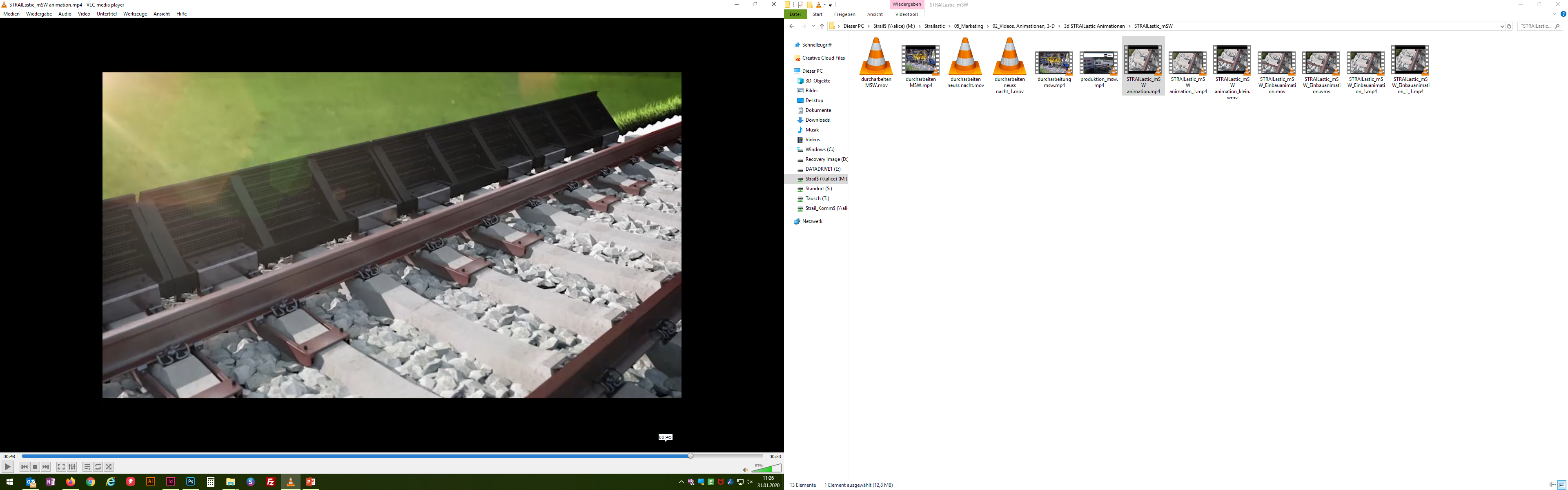 [Speaker Notes: Instalacion sin cimentación - Tiempos de corte de via breves - instalacion rapida y sencilla
- Resistente a los rayos UV y ozono -con capa EPDM
- Material resistente a la fatiga causado por las vibraciones]
La mini pantalla de protección
Tan cerca del foco del ruido como ninguna otra pantalla de protección acústica
Reducción calculada: hasta 6 dB(A) en un terraplén
Altura de sólo 380 mm por encima del borde superior del carril (TOR)
Sin procedimientos de ingeniería civil 
Posibilidad de realizar trabajos de mantenimiento sin desmontar la estructura de fijación
Sin impacto paisajístico
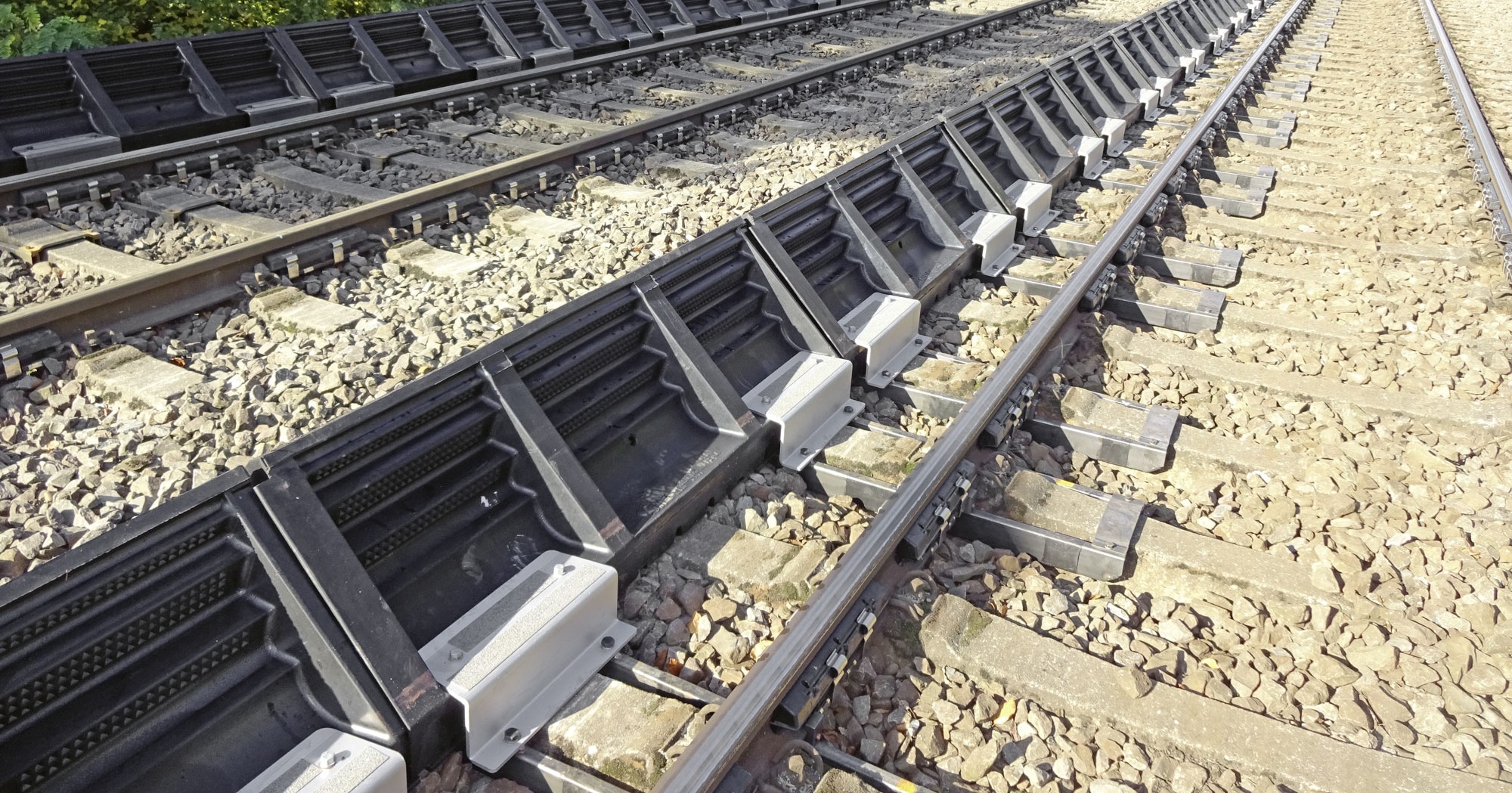 [Speaker Notes: Libre de impacto paisajistico -
Se instala lo mas cerca del galibo permitido
Velocidad permitida
≤ 160 km/h]
Simulación
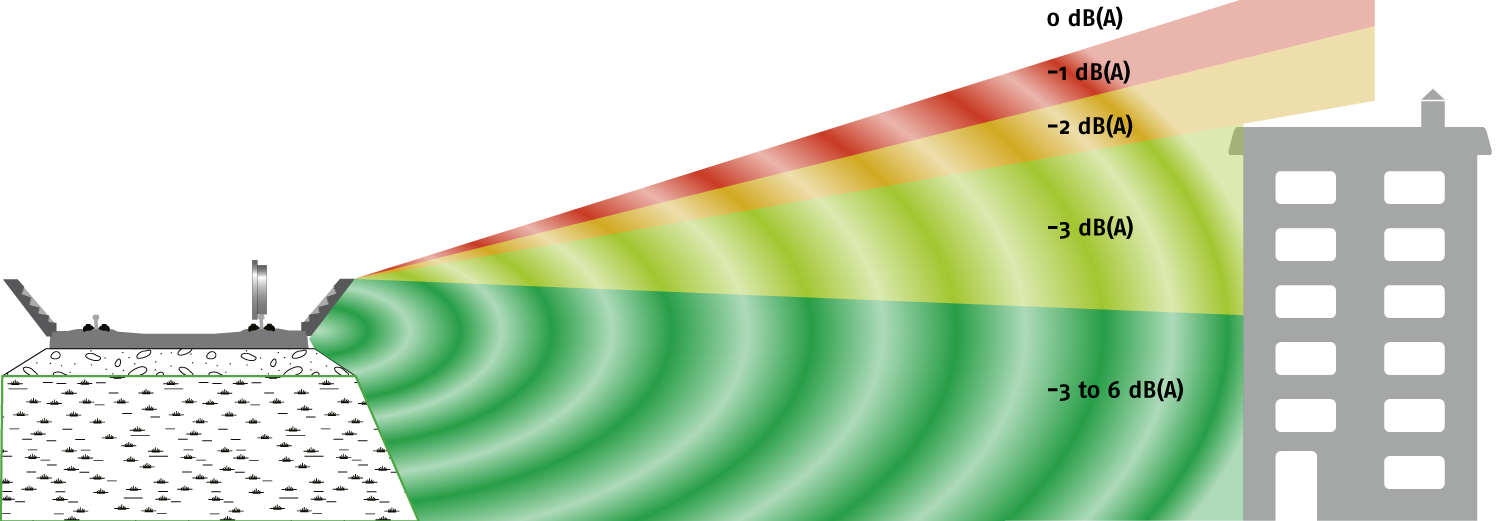 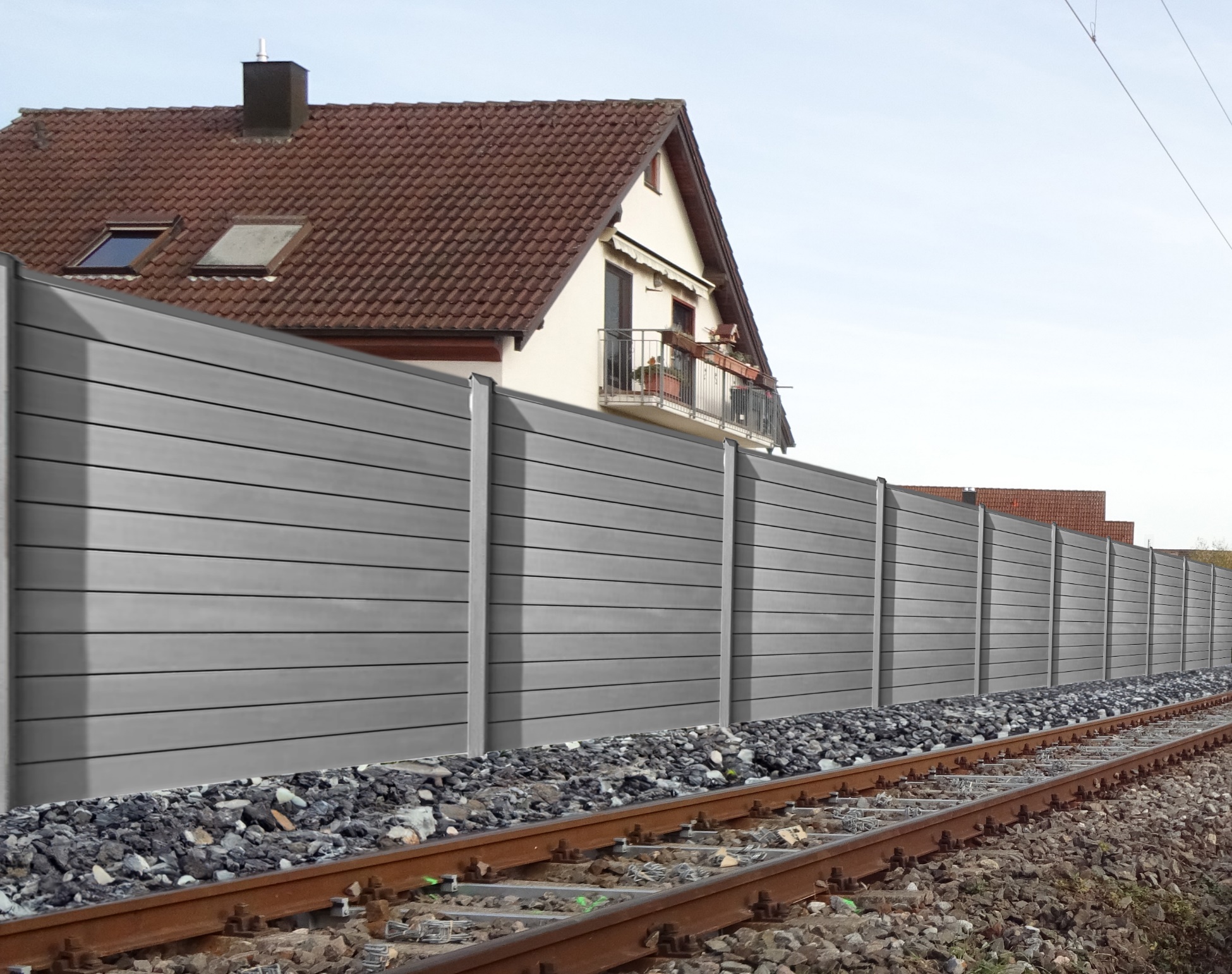 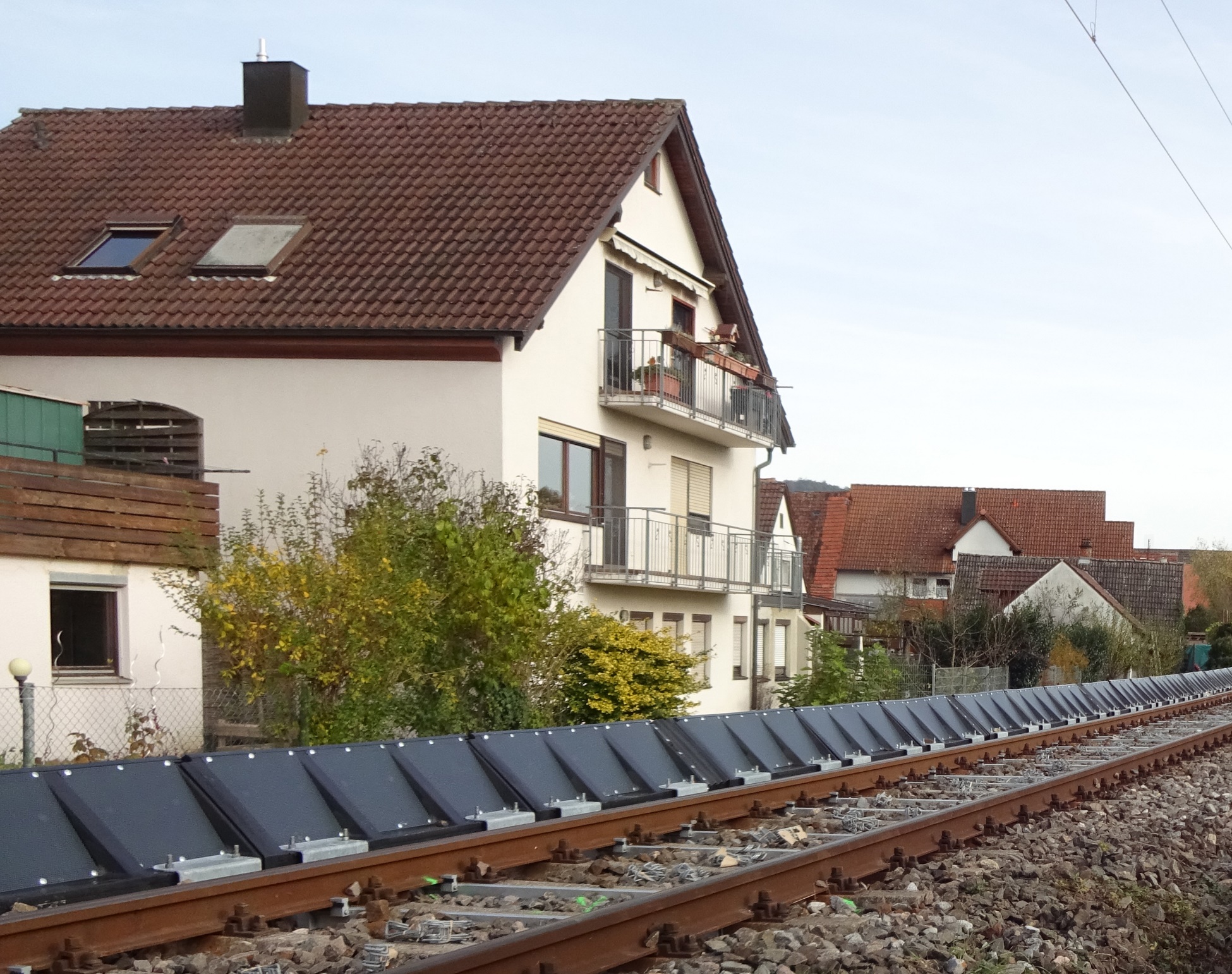 [Speaker Notes: Material resistente a la fatiga - causado por las vibraciones
Este mini-muro supone un cambio en los productos
actuales de aislamiento acustico debido a su bajo impacto
en invasion paisajistica
Instalacion en Ammertal, Germany autumn 2022]
La diferencia con otras pantallas
[Speaker Notes: Why rubber, here you see aluminium noise walls…..
Rubber is more rigid against typical pull and push forces, created by the train and wind.]
STRAILastic_mSW 730
sound protection wall
Solución alternativa a la mini pantalla STRAILastic_mSW (límite de velocidad 100-120 km/h)
Altura 73 cm por encima del carril
Instalación con tornillos 210 cm
Hasta 15 dB de amortiguación
2,8 m a 3,3m de distancia del centro de la vía
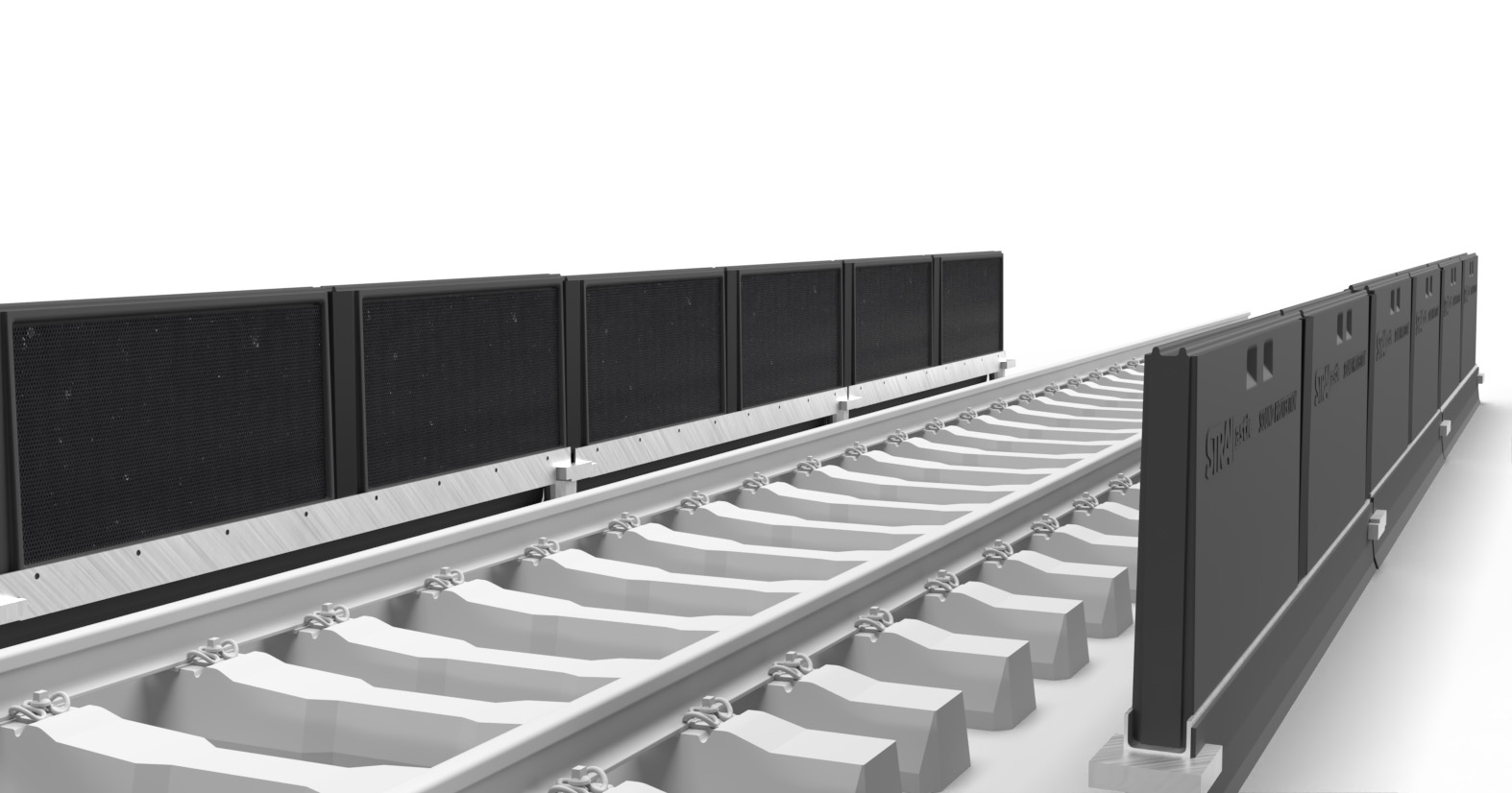 [Speaker Notes: 135 kilos per element
1,8 m
16 cm Deep
96 cm altura
Solución alternativa a la mini pantalla STRAILastic_mSW (límite de velocidad 100-120 km/h)
Altura 73 cm por encima del carril
Instalación con tornillos 210 cm
Hasta 15 dB de amortiguación

1250mm
1270 mm altura
1,80m largo]
Pantalla acústica  1250mm
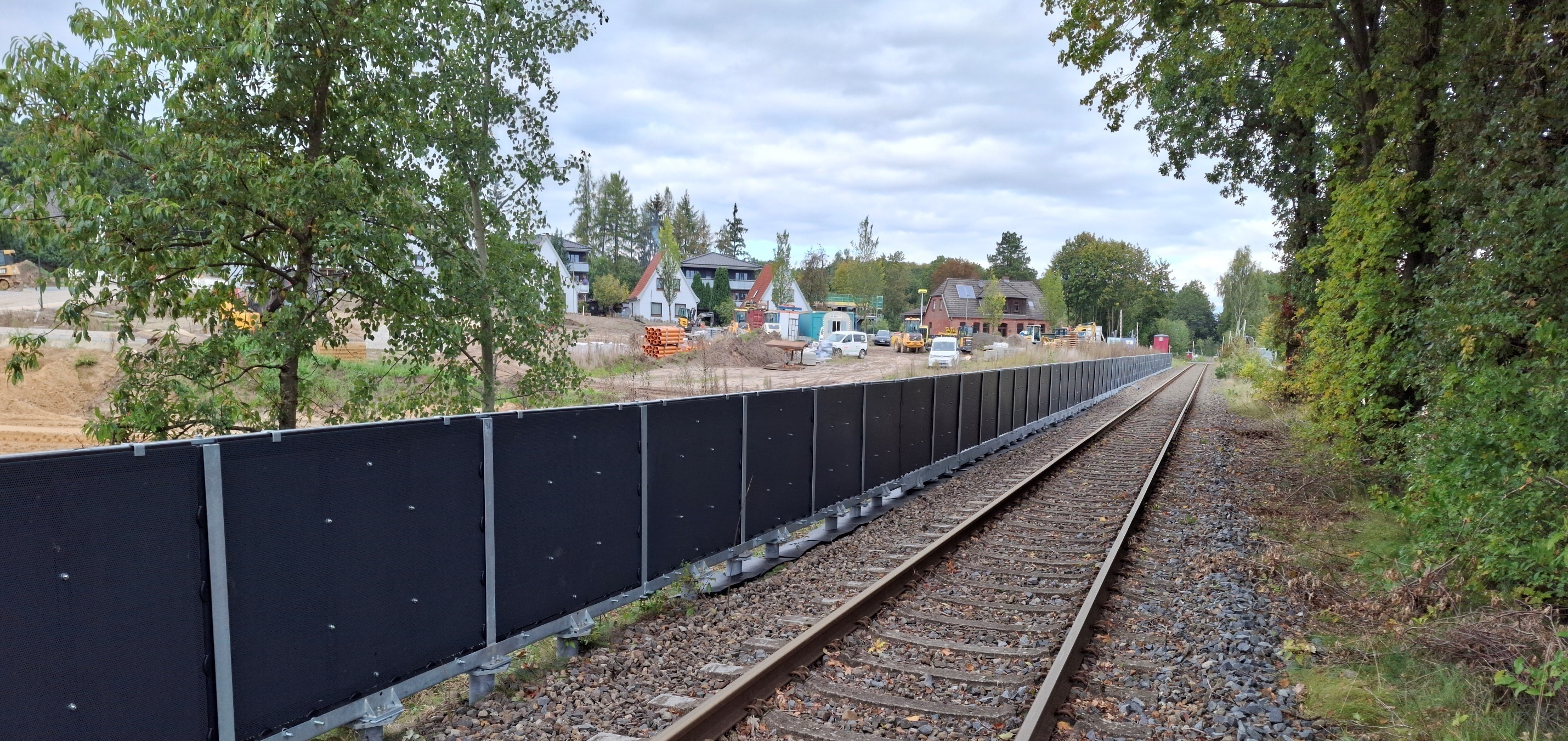 [Speaker Notes: En Bispingen, al norte de Alemania, este año se instalaron unos 400 metros de mSW_1250 sobre tornillos de carga]
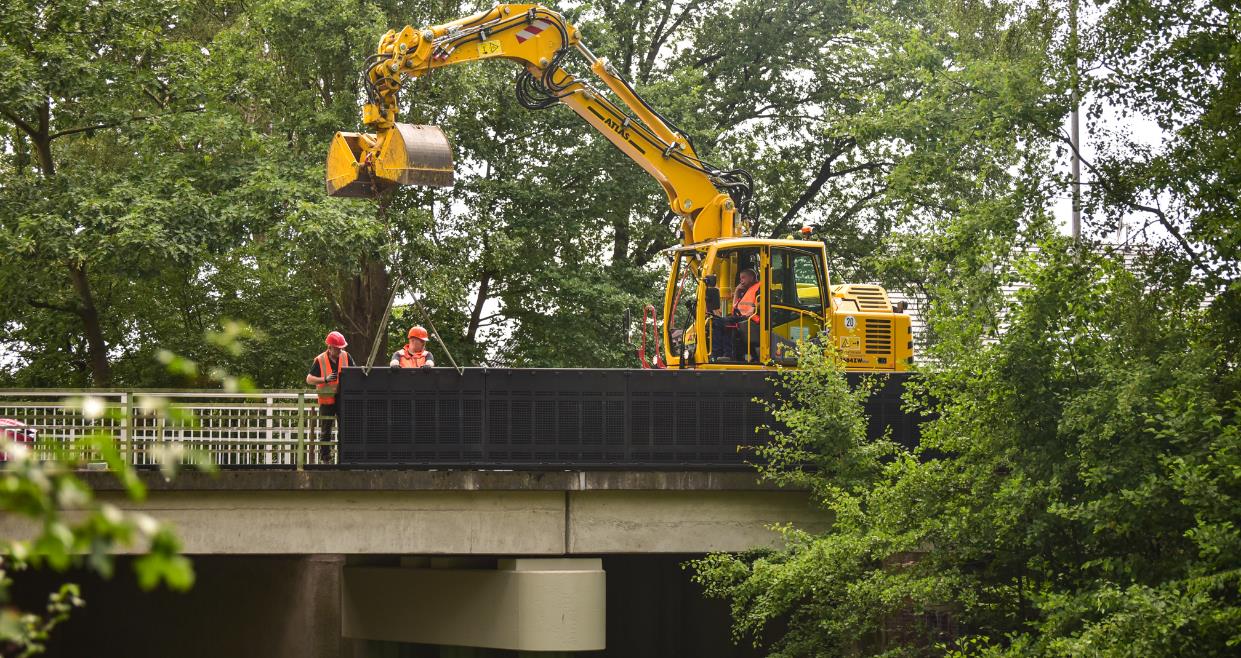 LA DURMIENTE DE POLÍMERO
Las durmientes de polímero
PUENTE
DESVÍO
VÍA
MATERIAL
¬Durmientes de polímero con compuesto reciclado de poliolefina reforzado con fibra¬Permiten una economía circular¬Reciclaje de residuos operativos > 100% reciclable¬ Producto con una excelente huella de carbono ya que no requieren materias primas de materiales fósiles¬Resistente a los productos químicos, rayos UV y al ozono
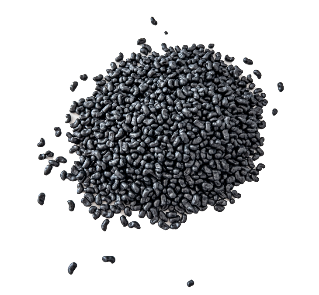 LA DURMIENTE DE POLÍMERO > HECHOS
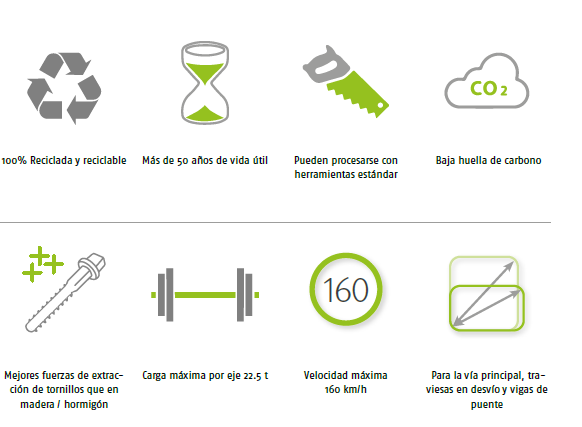 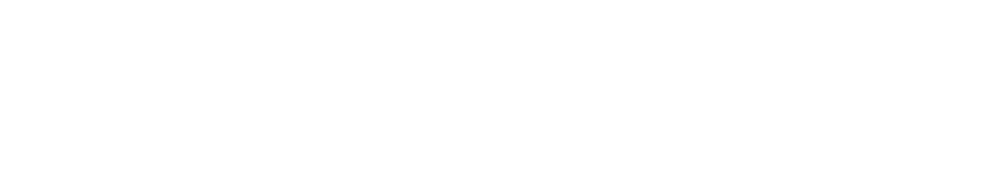 Nueva generación de durmientes 
de polímero
Vers. 6.0
VENTAJAS
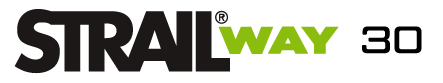 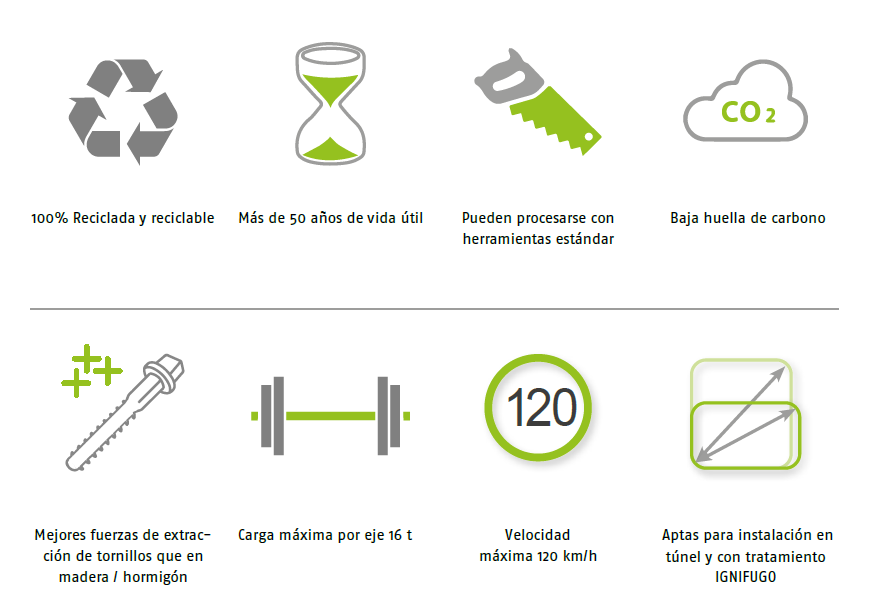 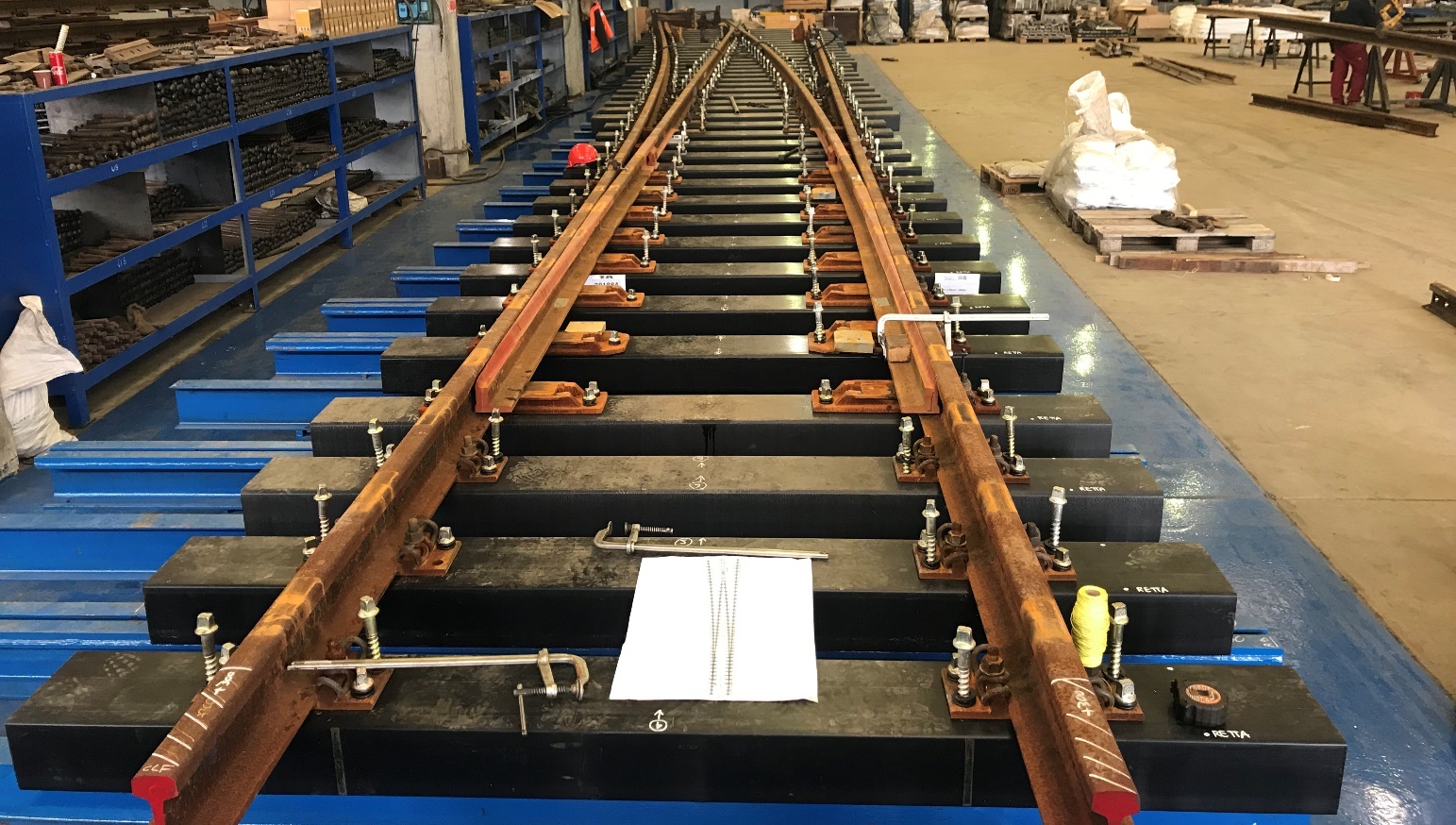 Durmiente para desvío en Ferroviaria IT (2019)
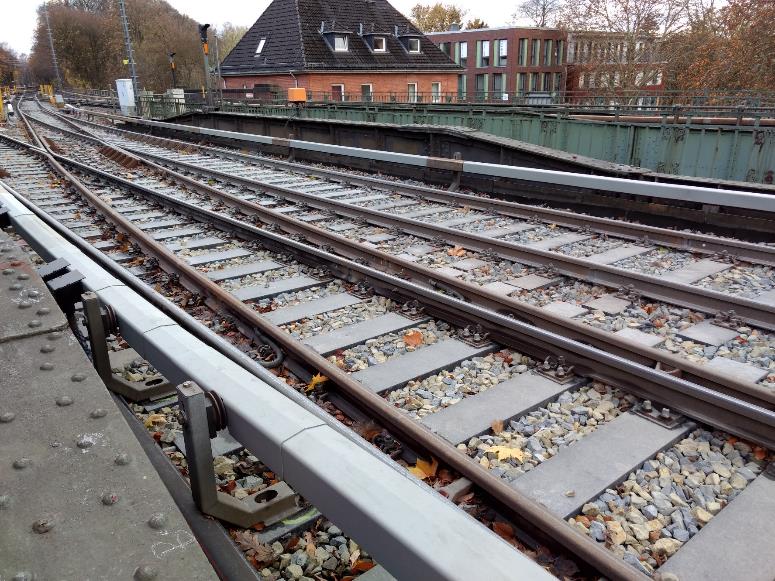 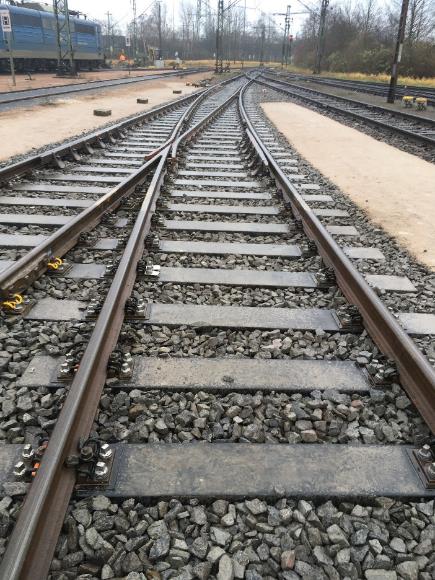 Hamburger Hochbahn Alemanania (2018)
Hamburg Port Authority  Alemania(2017)
[Speaker Notes: HPA - Hamburg Port Authority
EW 54 -190 – 1:7 Fz (K) – links
Randdaten:
22,5 Tonnen Achslast; 
Geschwindigkeit: max. 40 km/h;
Hohe Anzahl an Achsüberfahrten;
Menge: 59 Schwellen;

Das Feedback]
GRACIAS POR SU ATENCIÓN